Mire van szükségünk a kémia órán?
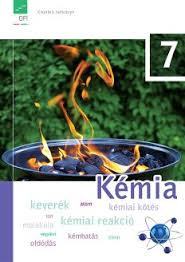 Könyv
Munkafüzet
Füzet

Érdeklődés
Figyelem
Kitartás 
Szorgalom
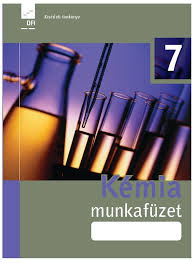 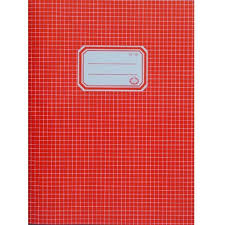 Bevezetés a kémiába
óra
Mivel foglalkozik a kémia?
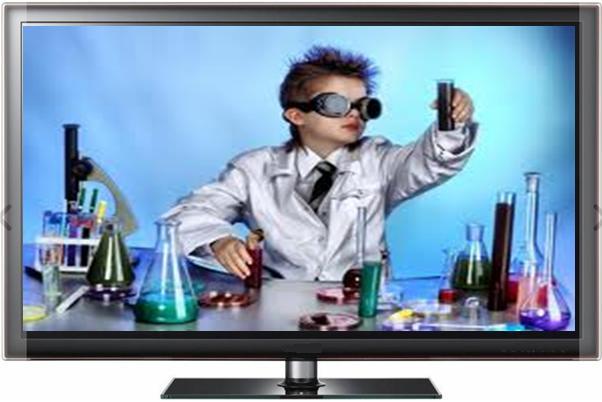 A természettudományok: az élő és élettelen természet jelenségeinek, anyagainak tanulmányozásával foglalkozó tudományok.
csillagászat
kémia
fizika
Természettudományok
földrajz
biológia
geológia
meteorológia,
A kémia az anyagok összetételével, szerkezetével és tulajdonságaival foglalkozó tudomány.
Kísérletezés a megismerés legfontosabb módszere.


Vegyipar- kémiai ismereteket hasznosító iparágak
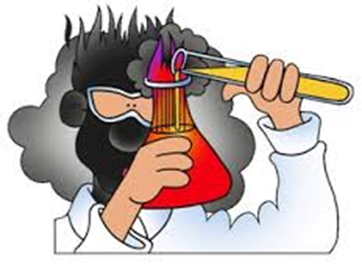 Sorold fel a kép alapján a vegyipar ágazatait!

4. A vegyipar fontos feladata a környezetbarát eljárások kidolgozása!





Hf:Mf 6-7
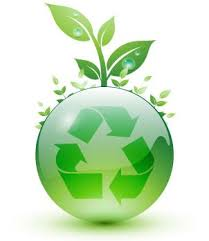 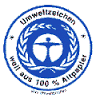 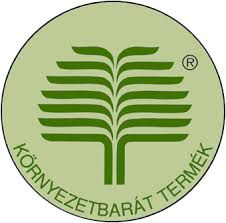 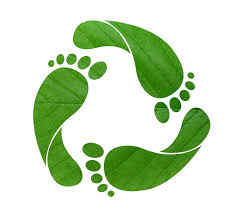